EC proposal for AI Regulation
12:15 – 12:30
Salvatore Scalzo – Legal and Policy Assistant, DG CNECT.A2
Why a Regulation on AI?
AI is good …
For citizens
For business
For the public interest
… but creates some risks
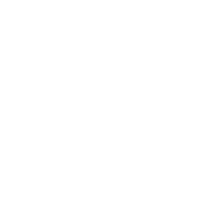 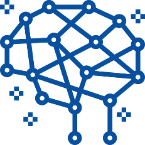 For the safety of consumers and users
For fundamental rights
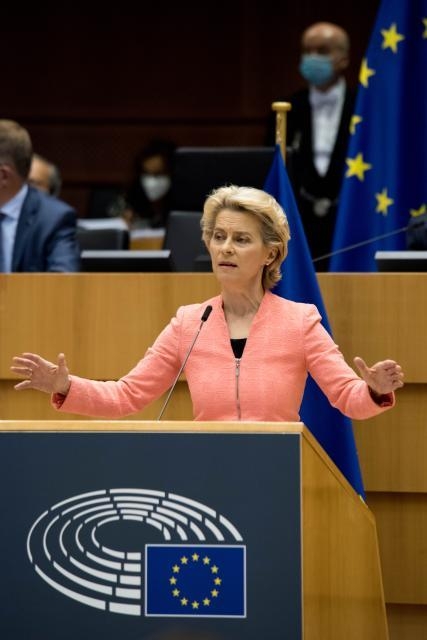 “Whether it's precision farming in agriculture, more accurate medical diagnosis or 
safe autonomous driving - artificial intelligence will open up new worlds for us. 
But this world also needs rules.”
		          President Ursula von der Leyen, State of the Union 2020
Key regulatory concepts
Internal market legislation (mainly based on Art. 114 TFEU)
“Classic” internal market rules for the placing on the market and putting into service of AI systems
Aligned to vast EU acquis on product safety which shall be jointly applied (e.g. AI embedded in products)
Excluded: AI developed used exclusively for military purposes
Layered risk-based approach
No regulation of the technology as such, but of concrete high-risk use cases
Covers risks to health, safety and/or fundamental rights
Level playing field for EU and non-EU players
Independent of origin of producer or user
Definition of Artificial Intelligence
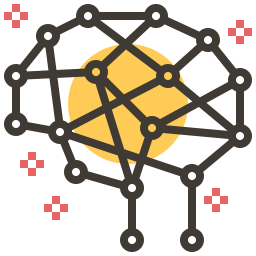 “
“a software that is developed with one or more of the techniques and approaches listed in Annex I and can, for a given set of human-defined objectives, generate outputs such as content, predictions, recommendations, or decisions influencing the environments they interact with”
Definition of AI should be as neutral as possible in order to cover techniques which are not yet known/developed 
Overall aim is to cover all AI, including traditional symbolic AI, Machine learning, as well as hybrid systems 
Annex I: list of AI techniques and approaches should provide for legal certainty (adaptations over time may be necessary)
A risk-based approach
Unacceptable risk
e.g. social scoring
Prohibited
Permitted subject to compliance with AI requirements and ex-ante conformity assessment
High riske.g. recruitment, medical devices
*Not mutually exclusive
‘Transparency’ risk
‘Impersonation’ (bots)
Permitted but subject to information/transparency obligations
Minimal or no risk
Permitted with no restrictions
AI that contradicts EU values is prohibited(Title II, Art. 5)
UNACCEPTABLE RISK
X
EXAMPLE
Subliminal manipulation resulting in physical/psychological harm
An inaudible sound is played in truck drivers’ cabins to push them to drive longer than healthy and safe. AI is used to find the frequency maximising this effect on drivers.
X
EXAMPLE
Exploitation of vulnerabilitiesresulting in physical/psychological harm
A doll with an integrated voice assistant encourages a minor to engage in progressively dangerous behavior or challenges in the guise of a fun or cool game.
X
EXAMPLE
‘Social scoring’ by public authorities
An AI system identifies at-risk children in need of social care based on insignificant or irrelevant social ‘misbehavior’ of parents, e.g. missing a doctor’s appointment or divorce.
X
EXAMPLE
‘Real-time’ remote biometric identification for law enforcement purposes in publicly accessible spaces 
(with exceptions)
All faces captured live by video cameras checked, in real time, against a database to identify a terrorist.
HIGH RISK
High-risk Artificial Intelligence Systems (Title III, Chapter 1 & Annexes II and III)
1
Safety components of regulated products
(e.g. medical devices, machinery) which are subject to third-party assessment under the relevant sectorial legislation
2
Certain (stand-alone) AI systems in the following AREAS
Biometric identification and categorisation of natural persons
Management and operation of critical infrastructure
Education and vocational training
Employment and workers management, access to self-employment
Access to and enjoyment of essential private services and public services and benefits
Law enforcement
Migration, asylum and border control management
Administration of justice and democratic processes
[Speaker Notes: ANNEX IIHIGH-RISK ARTIFICIAL INTELLIGENCE SYSTEMS
High-risk AI systems pursuant to Article 6(2):
a)	Biometric identification and categorisation of natural persons:
(i)	AI systems intended to be used for the ‘real-time’ and ‘post’ remote biometric identification of natural persons;
b)	Management and operation of essential critical infrastructure:
(i)	AI systems intended to be used as safety components in the management and operation of public infrastructures and networks regarding roads, the supply of water, gas and electricity.
c)	Education and vocational training:
(i)	AI systems intended to be used for the purpose of determining access or assigning natural persons to educational and vocational training institutions; 
(ii)	AI systems intended to be used for the purpose of assessing students in educational and vocational training institutions and for assessing participants in tests commonly required for admission to educational institutions.
d)	Employment and workers management:
(i)	AI systems intended to be used for recruitment of natural persons, notably for advertising vacancies, screening or filtering applications, evaluating candidates in the course of interviews or tests; 
(ii)	AI intended to be used for making decisions on promotion and termination of work-related contractual relationships, for task allocation and for monitoring and evaluating work performance and behaviour.
e)	Access to and enjoyment of essential private services and public services and benefits:
(i)	AI systems intended to be used by public authorities or on behalf of public authorities to evaluate the eligibility of natural persons for public assistance benefits and services, as well as to grant, reduce, revoke, or reclaim such benefits and services;
(ii)	AI systems intended to be used to evaluate the creditworthiness of natural persons or establish their credit score, with the exception of AI systems put into service  by small scale providers for their own use;
(iii)	AI systems intended to be used to dispatch or establish priority in the dispatching of emergency first response services, including by firefighters and medical aid.
f)	Law enforcement:
(i)	AI systems intended to be used by law enforcement authorities for making individual risk assessments in order to assess the risk of a natural person for offending or reoffending or the risk for potential victims of criminal offences;
(ii)	AI systems intended to be used by law enforcement authorities as polygraphs and similar tools or other AI systems detecting the emotional state of a natural person;
(iii)	AI systems intended to be used by law enforcement authorities to detect deep fakes as referred to in article 40(3);
(iv)	AI systems intended to be used by law enforcement authorities for evaluation of the reliability of evidence in the course of investigation or prosecution of criminal offences;
(v)	AI systems intended to be used by law enforcement authorities for predicting the (re-) occurrence of a (potential) criminal offence based on profiling as referred to in Article 3(4) of Directive (EU) 2016/680 or assessing personality traits and characteristics or past criminal behaviour of natural persons or groups;
(vi)	AI systems intended to be used by law enforcement authorities for profiling as referred to in Article 3(4) of Directive (EU) 2016/680 in the course of detection, investigation or prosecution of criminal offences;
(vii)	AI systems intended to be used for crime analytics, allowing law enforcement authorities to search complex related and unrelated large data sets available in different data sources or in different data formats in order to identify unknown patterns and discover hidden relationships in the data.
g)	Migration, asylum and border control management:
(i)	AI systems intended to be used by competent public authorities as polygraphs and similar tools or other AI systems detecting the emotional state of a natural person;
(ii)	AI systems intended to be used by competent public authorities to assess a risk (e.g., security, illegal immigration, health) posed by a natural person who intends to enter into the territory of a Member State or apply for visa or asylum; 
(iii)	AI systems intended to be used by competent public authorities for the verification of the authenticity of travel documents and supporting documentation to check their security features and detect fraudulent documents;
(iv)	AI systems intended to be used by competent public authorities for rating/scoring or reasoning of asylum, visa and residence applications and associated complaints with the objective to establish the eligibility of the natural person applying for a status;
(v)	AI systems intended to be used by competent public authorities or on their behalf for the assessment of personality traits or characteristics of a natural person, taken into account in an asylum or visa application decision. 
h)	Administration of justice and democratic processes:
(i)	AI systems intended to be used for assisting judicial decision-making, except for performing purely ancillary tasks.]
HIGH RISK
Requirements for high-risk AI systems(Title III, Chapter 2)
Use high-quality training, validation and testing data (relevant, representative etc.)
Draw up technical documentation & set up logging capabilities (traceability & auditability)
Ensure appropriate degree of transparency and provide users with information on capabilities and limitations of the system & how to use it
Ensure human oversight (measures built into the system and/or to be implemented by users)
Ensure robustness, accuracy and cybersecurity
HIGH RISK
Overview: obligations of operators(Title III, Chapter 3)
Establish and Implement quality management system in its organisation 
Draw-up and keep up to date technical documentation  
Undergo conformity assessment and potentially re-assessment of the system (in case of substantial modification)
Register AI system in EU database
Affix CE marking and sign declaration of conformity
Conduct post-market monitoring
Collaborate with market surveillance authorities
Provider obligations
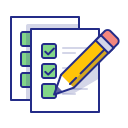 Operate AI system in accordance with instructions of use
Ensure human oversight when using of AI system
Monitor operation for possible risks
Inform the provider or distributor about any serious incident or any malfunctioning 
Existing legal obligations continue to apply (e.g. under GDPR)
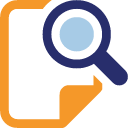 User obligations
[Speaker Notes: Only a very small share of SMEs are currently using AI – placing too many obligations on users would further reduce SMEs’ willingness to adopt AI]
CE marking and process (Title III, chapter 4, art. 49.)
CE marking = indication that product complies with requirements of applicable Union legislation 
In order to affix a CE marking, provider shall undertake the following steps:
HIGH RISK
1
2
3
4
5
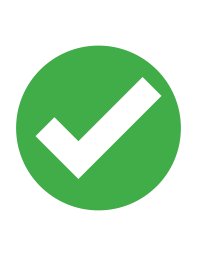 Remote biometric identification (RBI)
Use of real-time RBI systems for law enforcement (Art. 5)
Putting on the market of RBI systems (real-time and ex-post)
UNACCEPTABLE RISK
HIGH RISK
Ex ante third party conformity assessment



Enhanced logging requirements
“Four eyes” principle
Prohibition of use for law enforcement purposes in publicly accessible spaces with exceptions:
Search for victims of crime
Threat to life or physical integrity or of terrorism
Serious crime (EU Arrest Warrant)

Ex-ante authorisation by judicial authority or independent administrative body
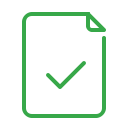 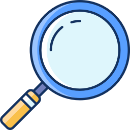 No additional rules foreseen for use of real-time and post RBI systems: existing data protection rules apply
Most AI systems will not be high-risk (Titles IV, IX)
Transparency obligations for certain AI systems (Art. 52)
Notify humans that they are interacting with an AI system unless this is evident 
Notify humans that they are exposed to emotional recognition or biometric categorisation systems
Apply label to deep fakes
OTHER  RISK
Possible voluntary codes of conduct (Art. 69)
MINIMAL OR NO RISK
No mandatory obligations
Commission and Board to encourage drawing up of codes of conduct (voluntary application of requirements for high-risk AI systems or other requirements)
Supporting innovation (Title V)
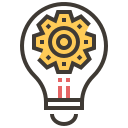 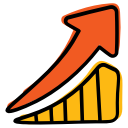 Regulatory sandboxes Art. 53 and 54
Support for SMEs/start-ups Art. 55
National authorities in charge of individual schemes, cross-border sandboxes possible
Uniform common principles and criteria
Cooperation between MS and a future AI Board to ensure common European approach
Further processing of personal data in the public interest in the sandboxes
Priority access to regulatory sandboxes for SMEs and start-ups
Support SMEs viability: specific consideration of small-scale providers, with regard to certain obligations and conformity assessment fees.
Harmonised technical standards to help small providers demonstrate compliance
National level
European level
The governance structure (Titles VI and VII)
National Competent Authorities, incl. National Supervisory Authority
Artificial Intelligence Board
National Supervisory Authorities
EDPS
European Commission Secretariat
Responsible for the application and implementation of the Regulation
Oversight of conformity assessment bodies
Market surveillance activities ex Regulation (EU) 2019/1020
Collect and share best practices & expertise
contribute to uniform administrative practices in the MS
Provide advice, opinions, recommendations on AI issues:
Standards (including harmonized standards) & technical specifications
Preparation of guidance documents